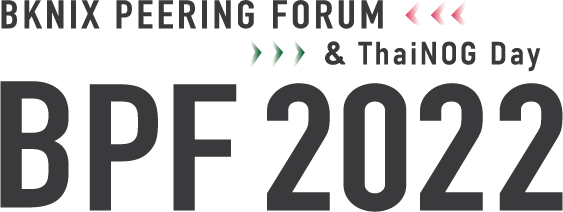 <Organization Name>
<logo>
Photo
(optional)
Template for ISP/OTT/CDN
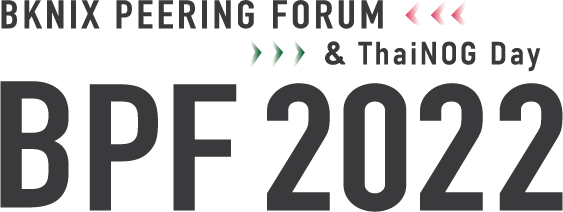 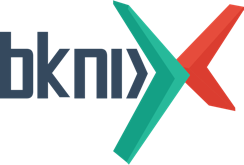 BKNIX Route Servers
Example
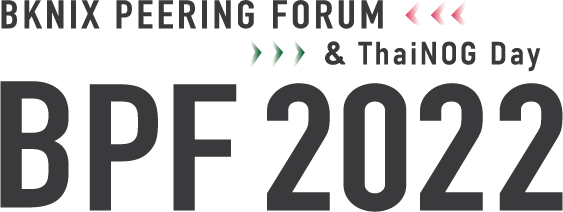 <Organization Name>
<logo>
Photo
(optional)
Template for IXP
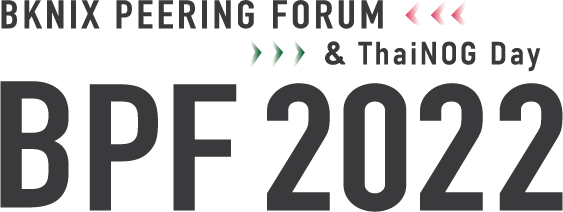 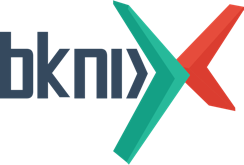 Example
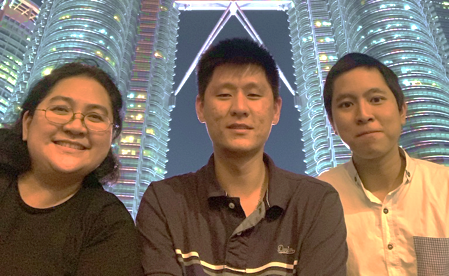 Contact Information :  info@bknix.co.th , peering@bknix.co.th
Patama  Thanapat  Nan
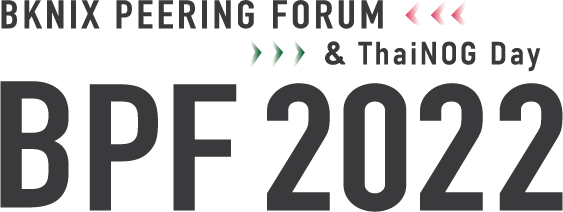 <Organization Name>
<logo>
Photo
(optional)
Template for DC